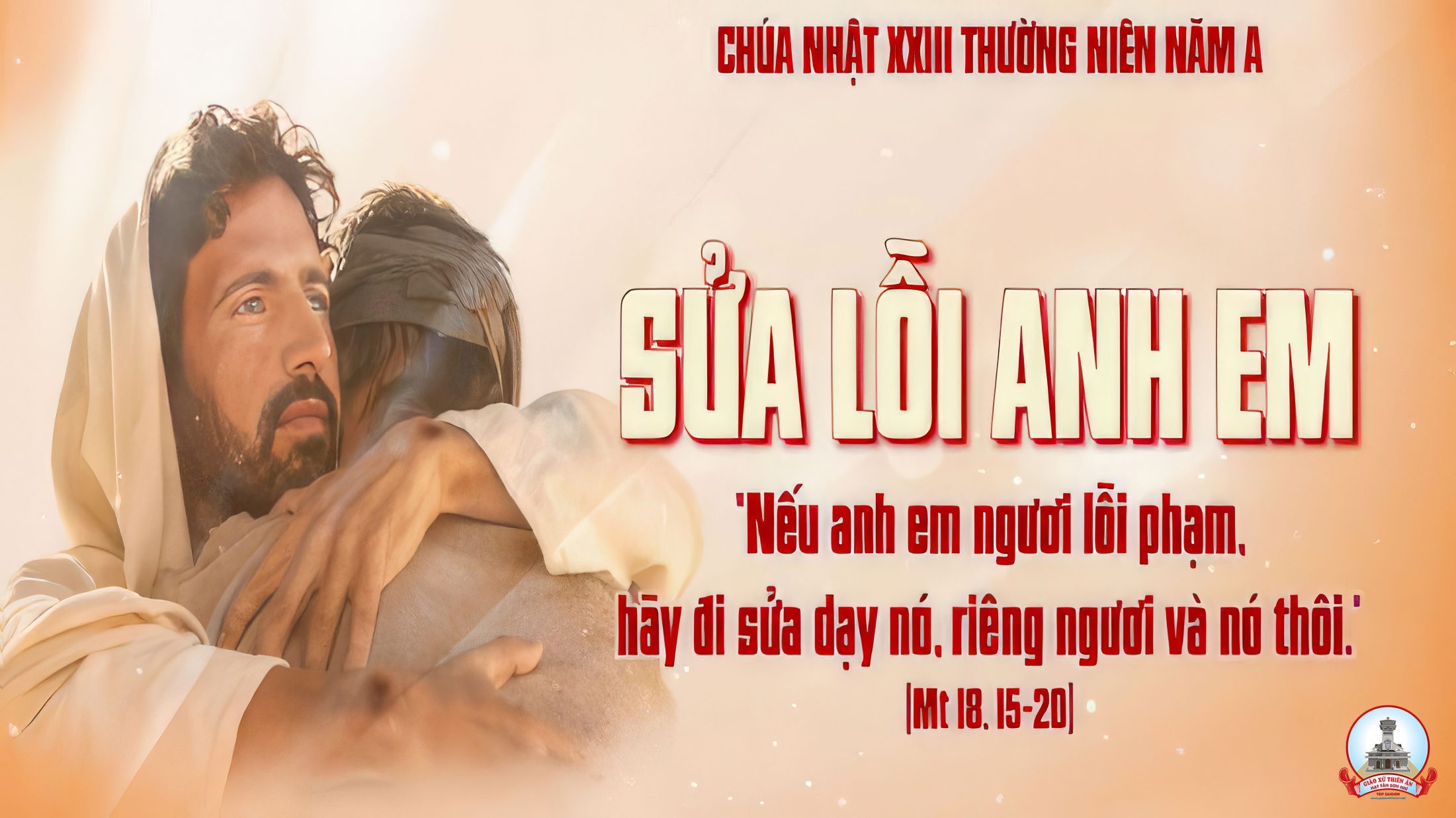 TẬP HÁT CỘNG ĐOÀN
Đk: Hôm nay ước gì anh em, nghe tiếng Chúa phán: Các ngươi chớ cứng lòng.
Alleluia-alleluia:  Trong Đức  Ki-tô, Thiên Chúa đã làm cho thế gian được giao hoà với Ngài, và trao cho chúng tôi, công bố lời giao hoà. Alleluia.
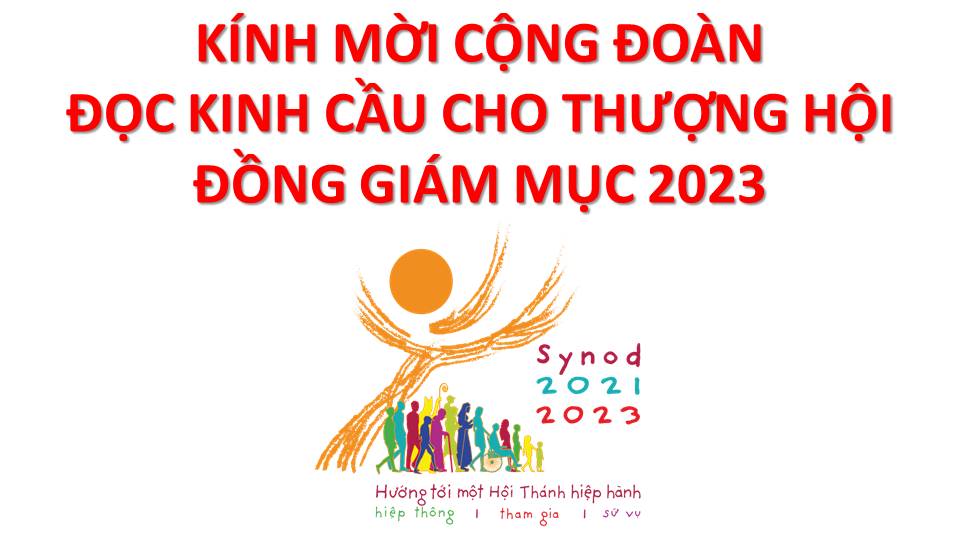 Lạy Chúa Thánh Thần là Ánh sáng Chân lý vẹn toàn,Chúa ban những ân huệ thích hợp cho từng thời đại, và dùng nhiều cách thế kỳ diệu để hướng dẫn Hội Thánh,
này chúng con đang chung lời cầu nguyện cho cácGiám mục, và những người tham dự Thượng Hội đồng Giám mục thế giới.
Xin Chúa làm nên cuộc Hiện Xuống mới trong đời sống HộiThánh, xin tuôn tràn trên các Mục tử ơn khôn ngoan và thông hiểu, gìn giữ các ngài luôn hiệp thông với nhau trong Chúa,
để các ngài cùng nhau tìm hiểu những điều đẹp ý Chúa, và hướng dẫn đoàn Dân Chúa thực thi những điều Chúa truyền dạy.
Các giáo phận Việt Nam chúng con, luôn muốn cùng chung nhịp bước với Hội Thánh hoàn vũ, xin cho chúng con biết đồng cảm với nỗi thao thức của các Mục tử trên toàn thế giới, ngày càng ý thức hơn về tình hiệp thông,
thái độ tham gia và lòng nhiệt thành trong sứ vụ của HộiThánh, Nhờ lời chuyển cầu của Đức Trinh Nữ Maria, Nữ Vương các Tông đồ và là Mẹ của Hội Thánh,
Chúng con dâng lời khẩn cầu lên Chúa, là đấng hoạt động mọi nơi mọi thời, trong sự hiệp thông với Chúa Cha và Chúa Con, luôn mãi mãi đến muôn đời. Amen.
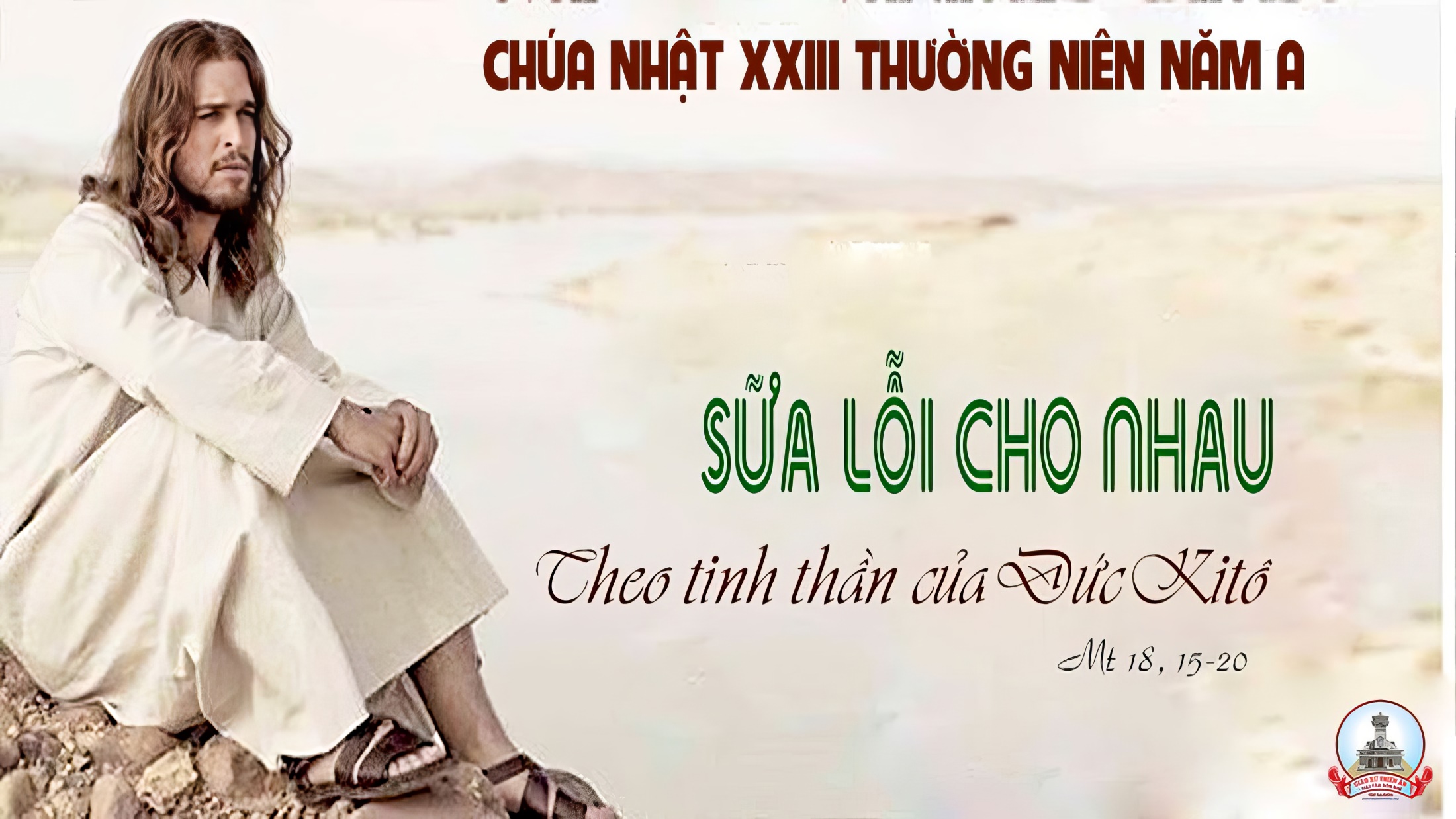 Ca Nhập LễCa Lên Đi 10Lm Kim Long
Pk1:  Từ miền thiên cung ca lên đi, trần đời hiệp chung ca lên đi. Non xanh chập chùng sóng nước mông lung khắp cõi không trung, hãy hát vang mọi nơi.
ĐK:  Cùng ngàn sinh linh ca lên đi, hòa thành muôn kinh ca lên đi. Câu thơ đẹp tình khúc hát tôn vinh tiến Chúa quang minh, Đấng mến thương muôn đời.
Pk2: Từ trời hừng đông ca lên đi, ngàn vạn kỳ công ca lên đi. Hoa tươi ruộng đồng nắng thắm non sông sóng lúa mênh mông, hãy hát vang mọi nơi.
ĐK:  Cùng ngàn sinh linh ca lên đi, hòa thành muôn kinh ca lên đi. Câu thơ đẹp tình khúc hát tôn vinh tiến Chúa quang minh, Đấng mến thương muôn đời.
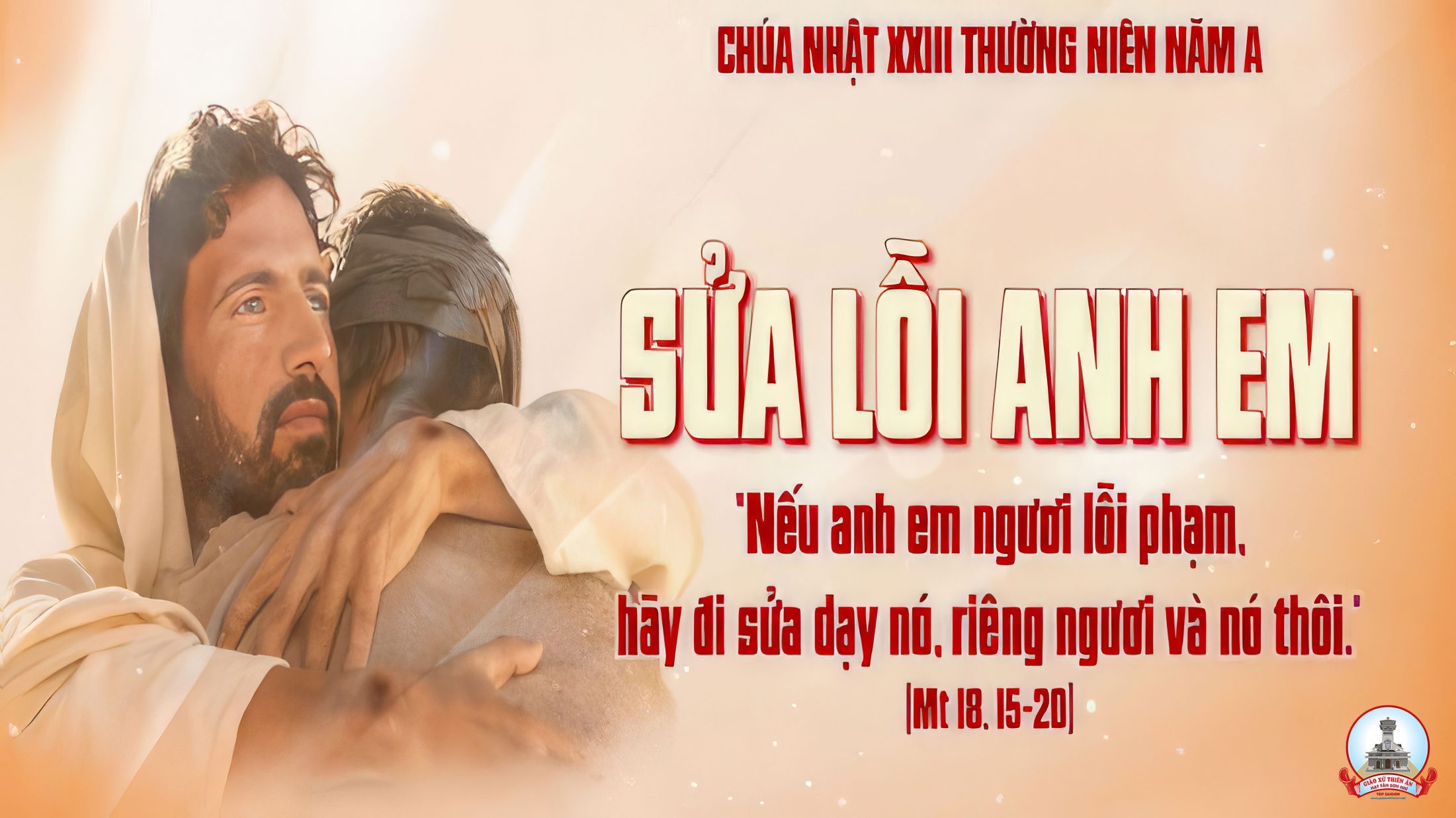 KINH VINH DANH
Chủ tế: Vinh danh Thiên Chúa trên các tầng trời.A+B: Và bình an dưới thế cho người thiện tâm.
A: Chúng con ca ngợi Chúa.
B: Chúng con chúc tụng Chúa. A: Chúng con thờ lạy Chúa. 
B: Chúng con tôn vinh Chúa.
A: Chúng con cảm tạ Chúa vì vinh quang cao cả Chúa.
B: Lạy Chúa là Thiên Chúa, là Vua trên trời, là Chúa Cha toàn năng.
A: Lạy con một Thiên Chúa,            Chúa Giêsu Kitô.
B: Lạy Chúa là Thiên Chúa, là Chiên Thiên Chúa là Con Đức Chúa Cha.
A: Chúa xóa tội trần gian, xin thương xót chúng con.
B: Chúa xóa tội trần gian, xin nhậm lời chúng con cầu khẩn.
A: Chúa ngự bên hữu Đức Chúa Cha, xin thương xót chúng con.
B: Vì lạy Chúa Giêsu Kitô, chỉ có Chúa là Đấng Thánh.
Chỉ có Chúa là Chúa, chỉ có Chúa là đấng tối cao.
A+B: Cùng Đức Chúa Thánh Thần trong vinh quang Đức Chúa Cha. 
Amen.
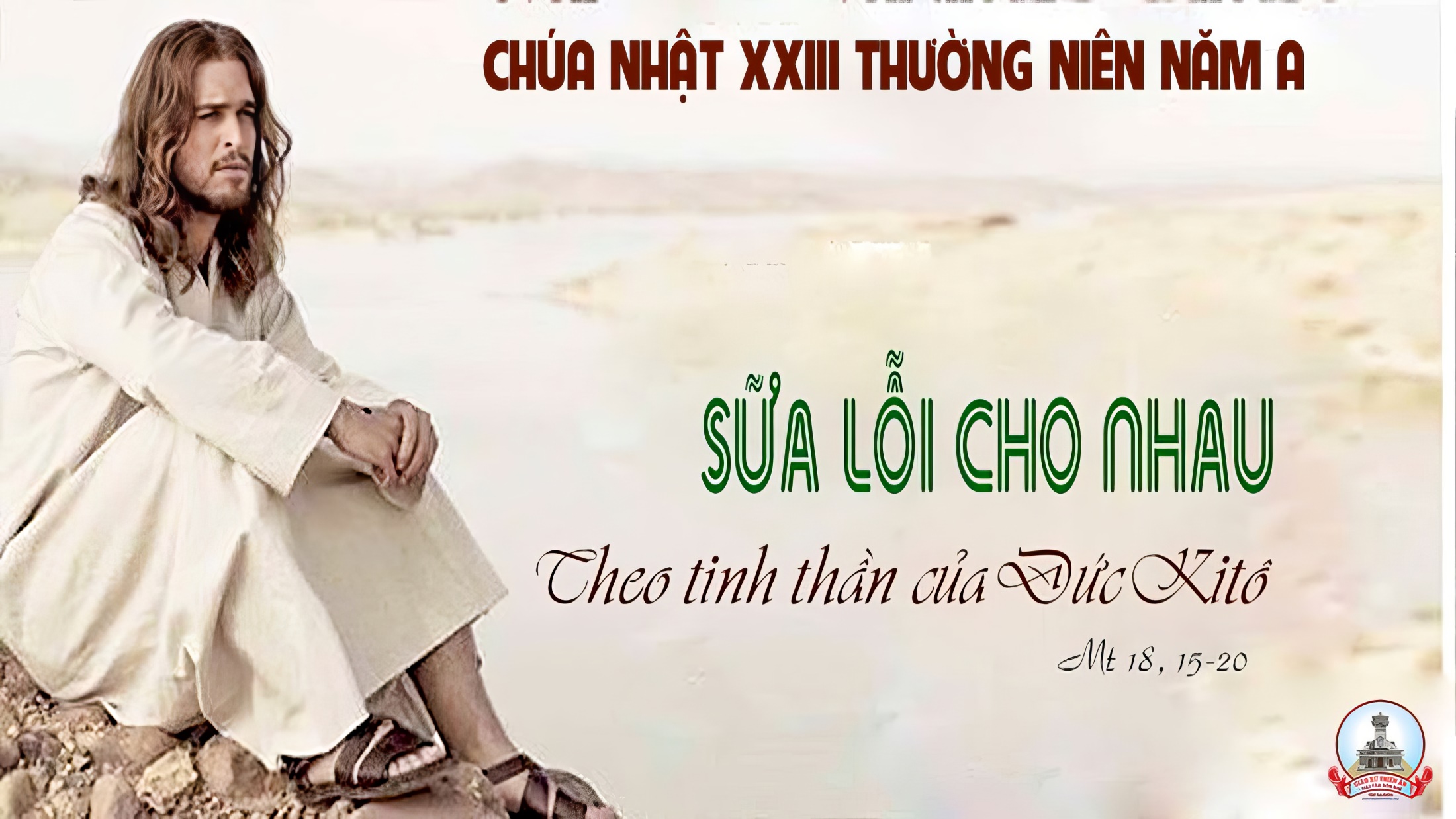 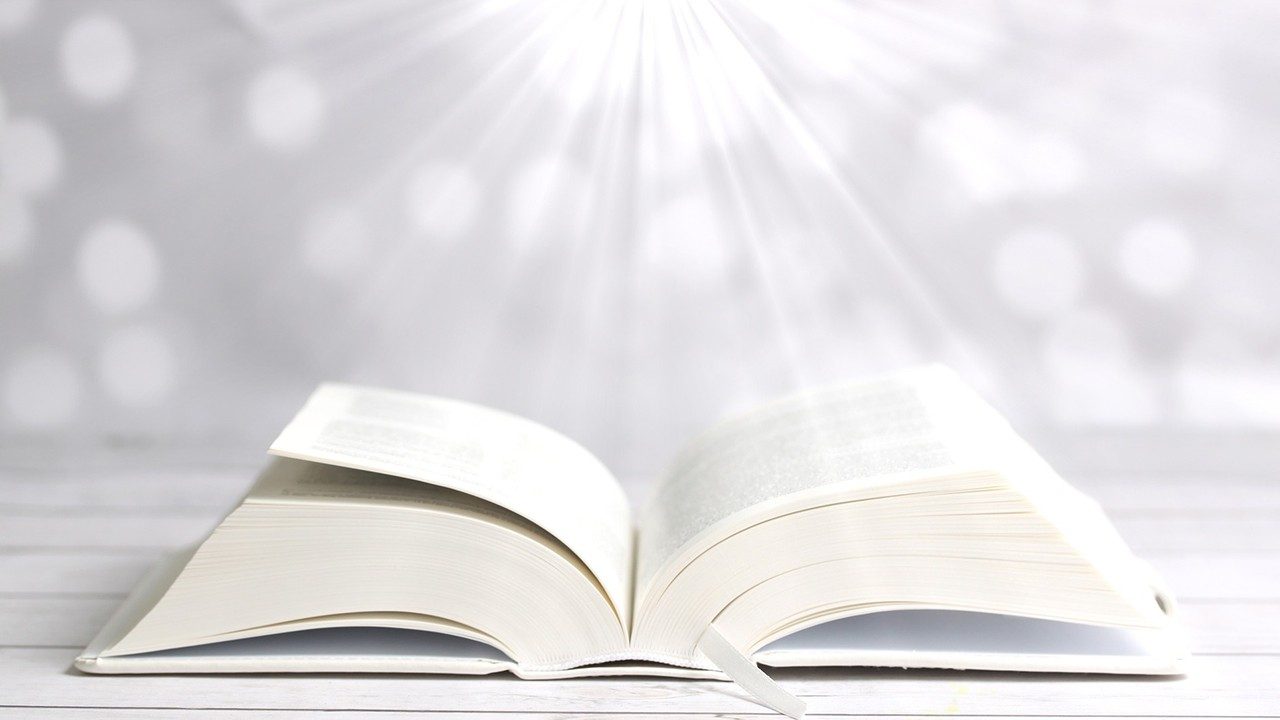 Bài đọc 1.
Bài trích sách ngôn sứ Ê-dê-ki-en.
Nếu ngươi không nói để cảnh cáo đứa gian ác,
Thì máu nó, Ta sex đòi ngươi.
Thánh Vịnh 94Chúa Nhật XXIII Thường NiênNăm A - 3 câuLm Kim Long
Đk: Hôm nay ước gì anh em nghe tiếng Chúa phán: Các ngươi chớ cứng lòng.
Tk1: Hãy đến đây ta reo mừng Chúa, tung hô Ngài, Núi đá độ trì ta. Vào trước Thánh Nhan ta dâng lời cảm tạ, cùng tung hô theo muôn tiếng đàn ca.
Đk: Hôm nay ước gì anh em nghe tiếng Chúa phán: Các ngươi chớ cứng lòng.
Tk2: Hãy cung cúc nơi Tôn Nhan phục bái, tiến bước vào kính Đấng tạo thành ta, là Đức Chúa ta, ta đây thuộc dân Ngài, Ngài canh coi như chăn dắt đàn chiên.
Đk: Hôm nay ước gì anh em nghe tiếng Chúa phán: Các ngươi chớ cứng lòng.
Tk3: Hãy chú tâm hôm nay nghe lời Chúa, chớ cứng lòng giống    lúc   ở  Mas-sa,   tại Mê-ri-ba, xem bao việc Ta làm, tổ tiên xưa manh tâm dám thử Ta.
Đk: Hôm nay ước gì anh em nghe tiếng Chúa phán: Các ngươi chớ cứng lòng.
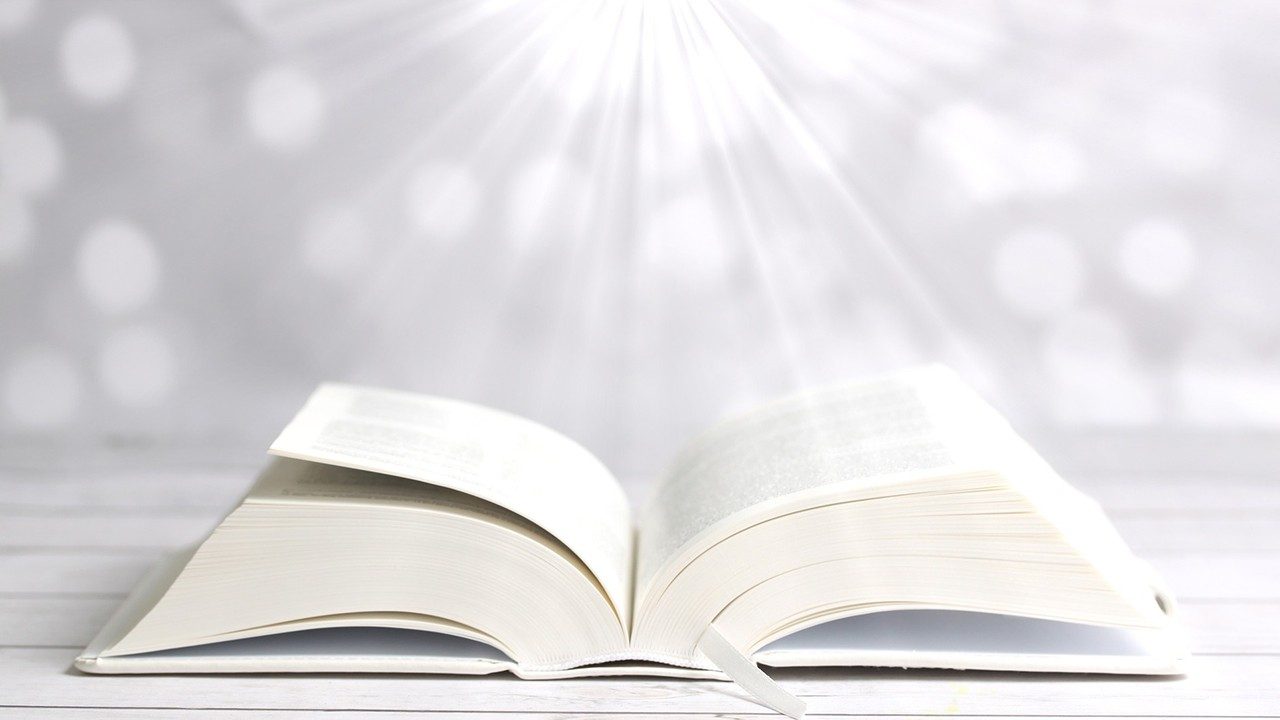 Bài đọc 2.
Bài trích thư thánh Phao-lô tông đồ gửi tín hữu Rô-ma.
Yêu thương là chu toàn lề luật.
Alleluia-alleluia:  Trong Đức  Ki-tô, Thiên Chúa đã làm cho thế gian được giao hoà với Ngài, và trao cho chúng tôi công bố lời giao hoà. Alleluia.
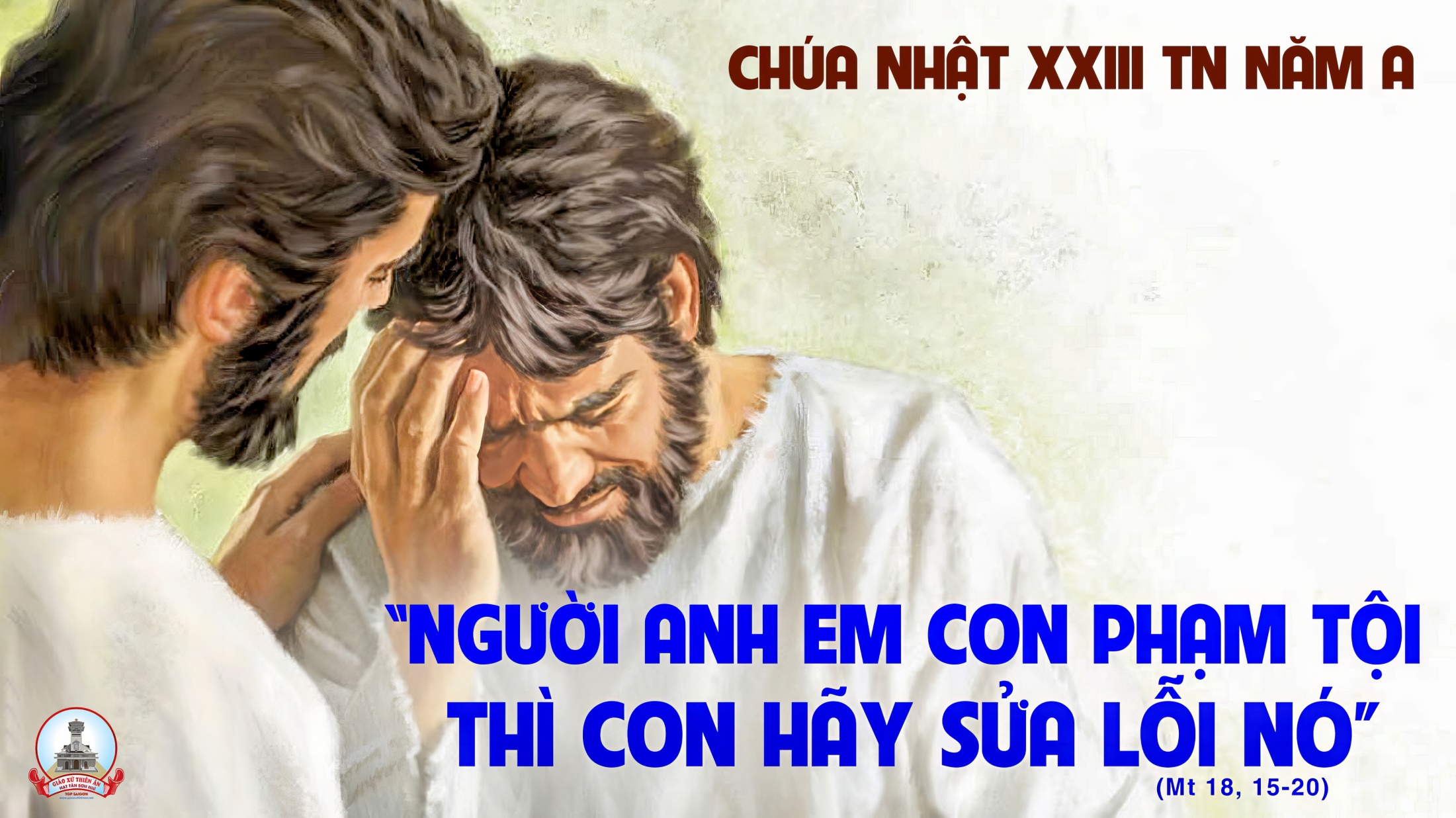 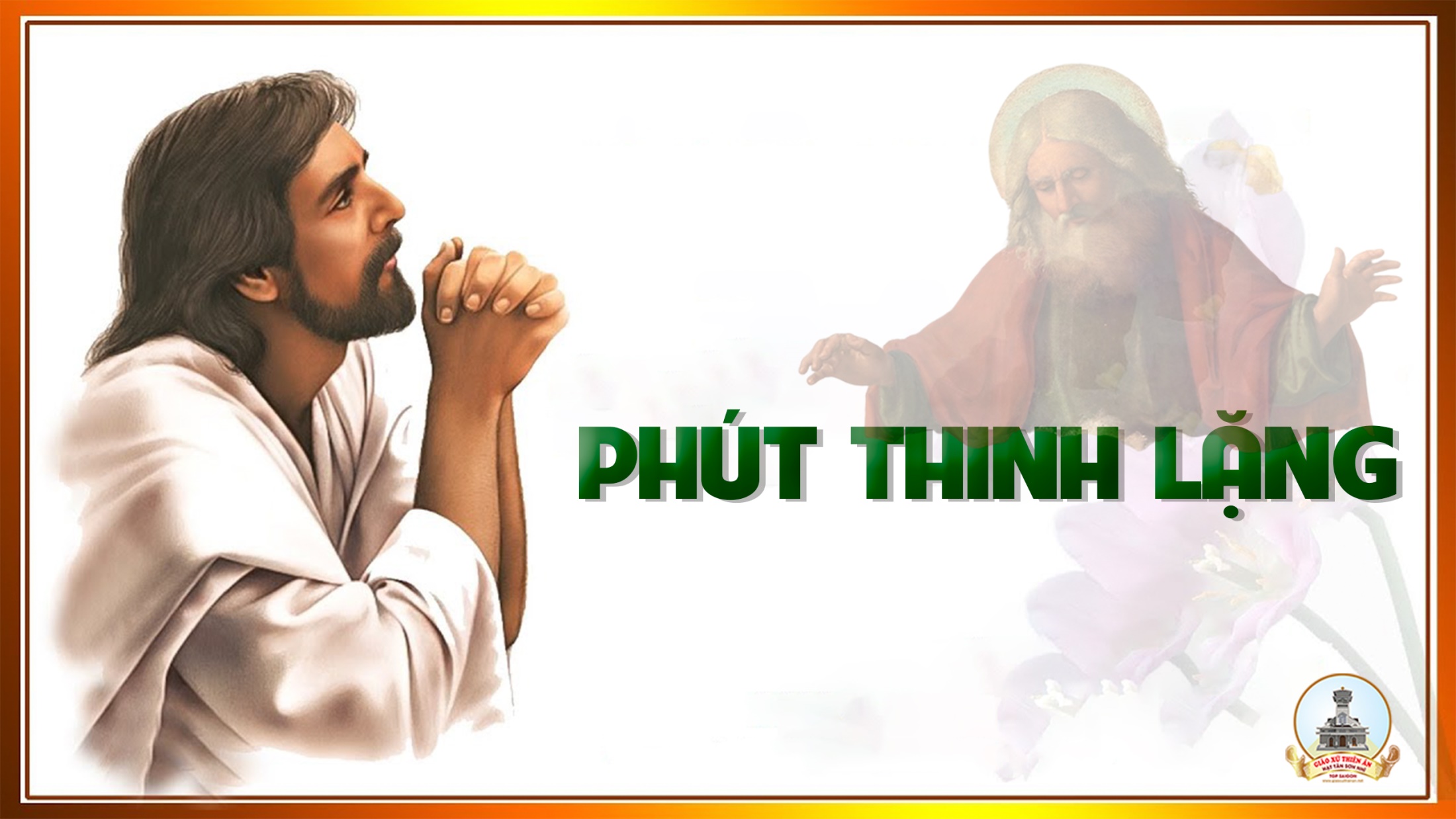 KINH TIN KÍNH
Tôi tin kính một Thiên Chúa là Cha toàn năng, Đấng tạo thành trời đất, muôn vật hữu hình và vô hình.
Tôi tin kính một Chúa Giêsu Kitô, Con Một Thiên Chúa, Sinh bởi Đức Chúa Cha từ trước muôn đời.
Người là Thiên Chúa bởi Thiên Chúa, Ánh Sáng bởi Ánh Sáng, Thiên Chúa thật bởi Thiên Chúa thật,
được sinh ra mà không phải được tạo thành, đồng bản thể với Đức Chúa Cha: nhờ Người mà muôn vật được tạo thành.
Vì loài người chúng ta và để cứu độ chúng ta, Người đã từ trời xuống thế.
Bởi phép Đức Chúa Thánh Thần, Người đã nhập thể trong lòng Trinh Nữ Maria, và đã làm người.
Người chịu đóng đinh vào thập giá vì chúng ta, thời quan Phongxiô Philatô; Người chịu khổ hình và mai táng, ngày thứ ba Người sống lại như lời Thánh Kinh.
Người lên trời, ngự bên hữu Đức Chúa Cha, và Người sẽ lại đến trong vinh quang để phán xét kẻ sống và kẻ chết, Nước Người sẽ không bao giờ cùng.
Tôi tin kính Đức Chúa Thánh Thần là Thiên Chúa và là Đấng ban sự sống, Người bởi Đức Chúa Cha và Đức Chúa Con mà ra,
Người được phụng thờ và tôn vinh cùng với Đức Chúa Cha và Đức Chúa Con: Người đã dùng các tiên tri mà phán dạy.
Tôi tin Hội Thánh duy nhất thánh thiện công giáo và tông truyền.
Tôi tuyên xưng có một Phép Rửa để tha tội. Tôi trông đợi kẻ chết sống lại và sự sống đời sau. Amen.
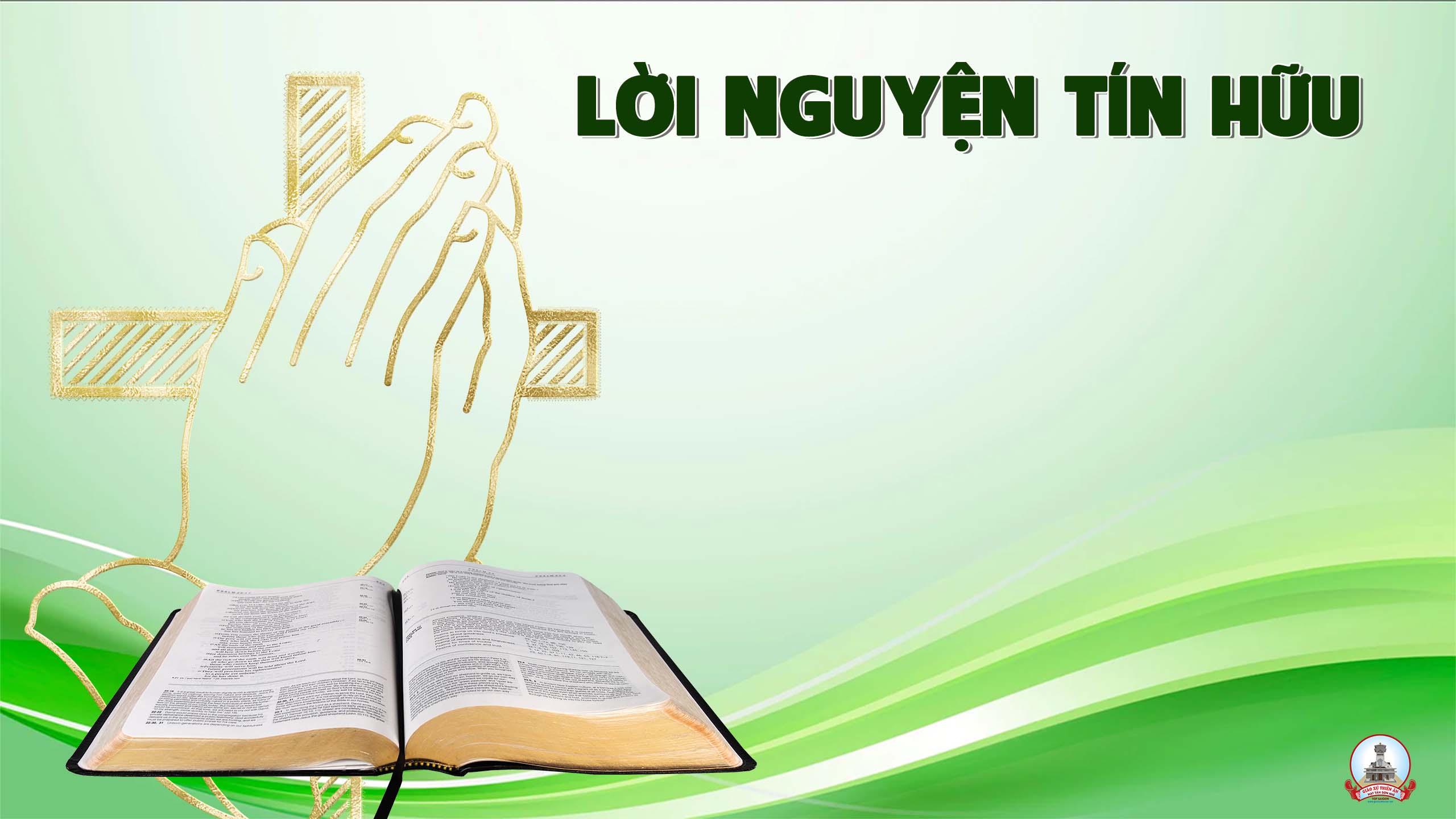 Thánh Phaolô dạy : “Anh em đừng mắc nợ gì ai, ngoài món nợ tương thân tương ái. Vì ai yêu người thì đã chu toàn lề luật”.
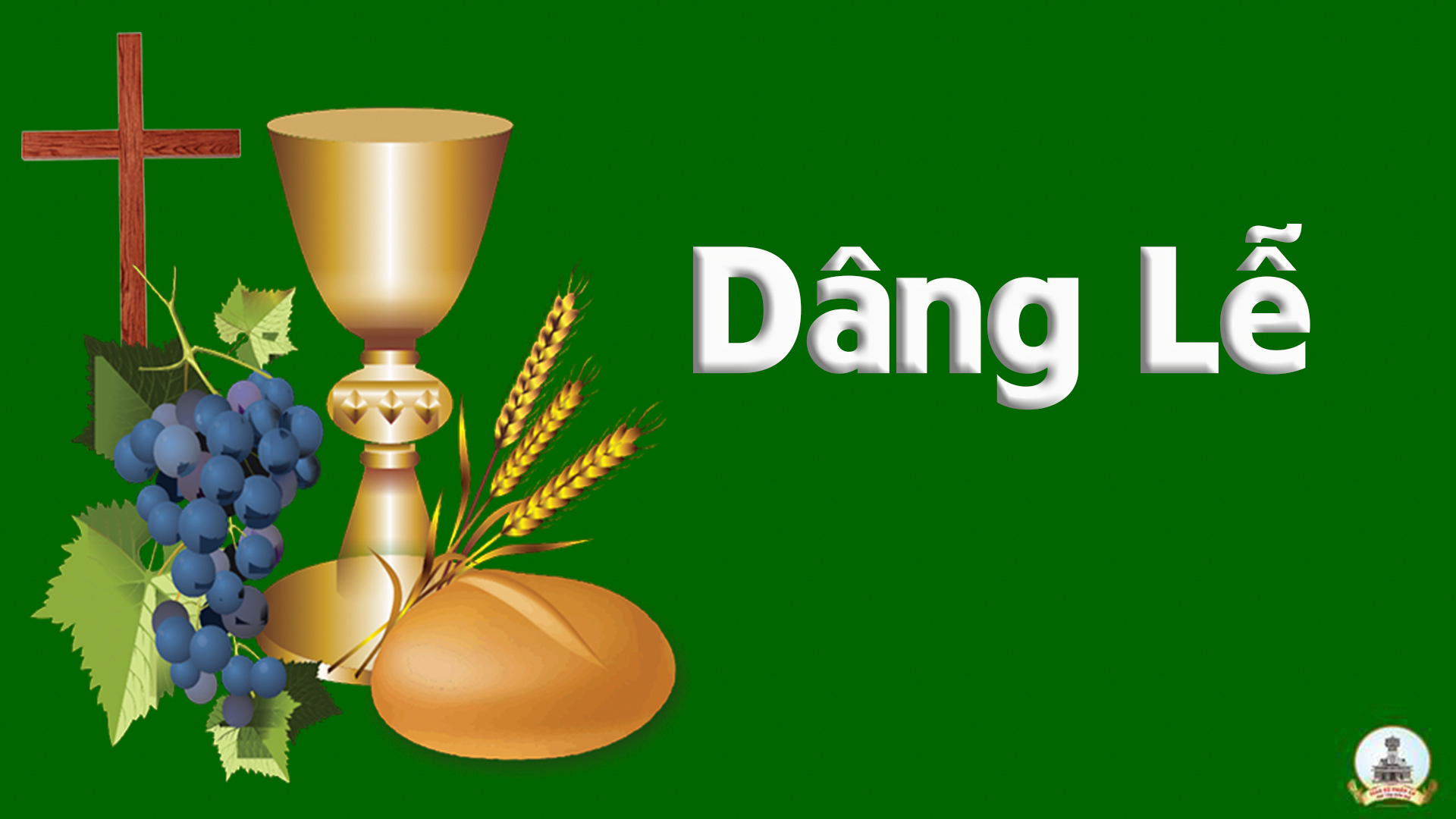 Bánh Trắng Rượu Ngon
Đinh Công Huỳnh
Pk1: Từ bàn tay nhân thế, đoàn con hướng lên trời cao, tiến dâng Cha của lễ vẹn tuyền. Này là hạt lúa thơm, làm nên ngàn muôn bánh trắng, cùng tiến dâng lên Cha rượu ngon.
ĐK:  Xin Ngài thương nhận lấy (í a) bánh vẹn tuyền, rượu ngon đoàn con vất vả nắng mưa dãi dầu góp công. Xin trở nên lễ vật, đượm tình yêu thiết tha vừa nở, tựa mùa xuân thơm ngát thiên hương dâng về tòa Cha.
Pk2:  Giọt mồ hôi hôm sớm, đoàn con góp chung bàn tay, những lao công thành kính dâng Ngài. Phận mọn hèn lấy chi, để dâng về ngai chí thánh, chỉ biết dâng con tim thành tâm.
ĐK:  Xin Ngài thương nhận lấy (í a) bánh vẹn tuyền, rượu ngon đoàn con vất vả nắng mưa dãi dầu góp công. Xin trở nên lễ vật, đượm tình yêu thiết tha vừa nở, tựa mùa xuân thơm ngát thiên hương dâng về tòa Cha.
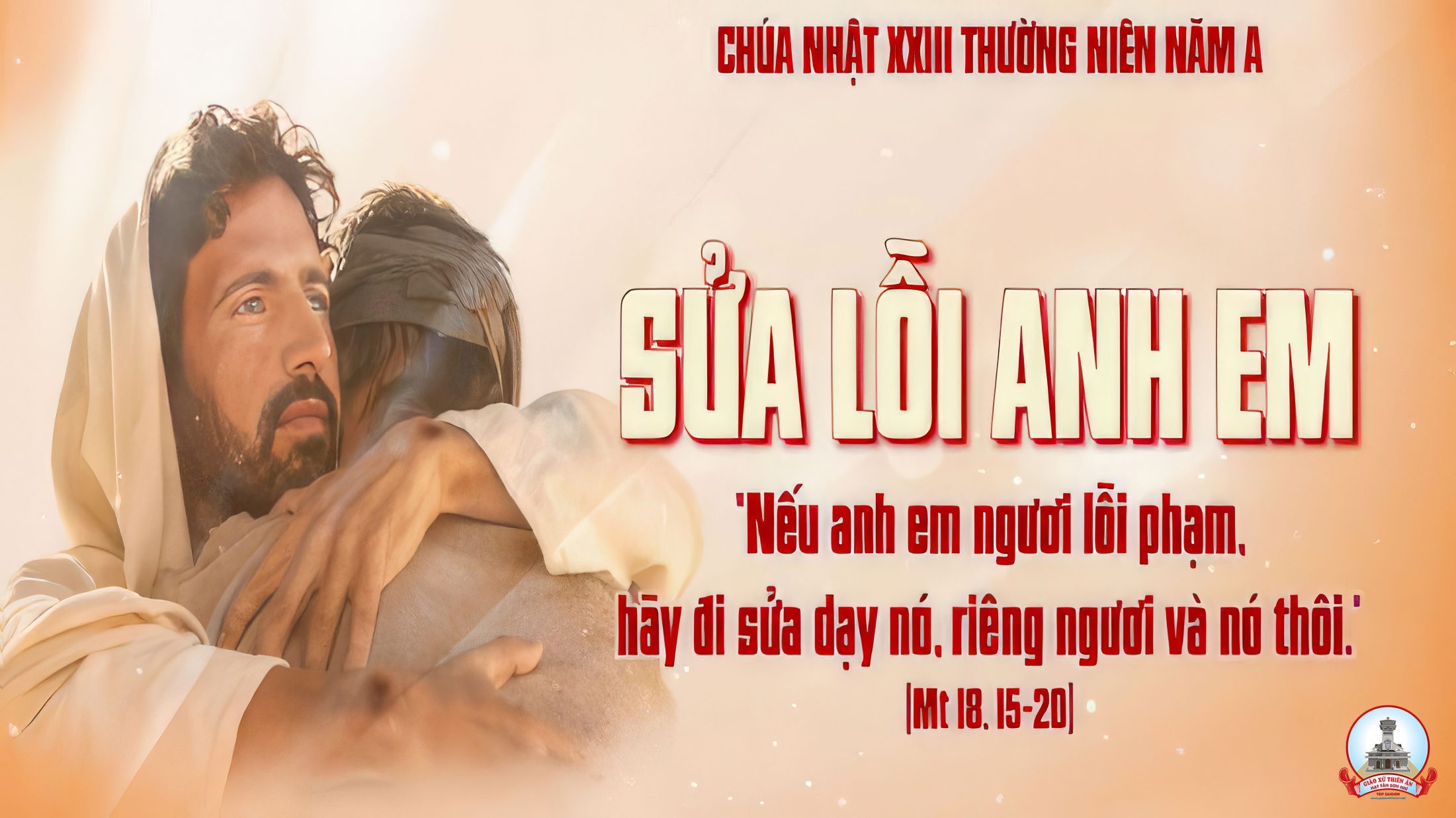 Ca Nguyện Hiệp LễCho Con Biết Yêu ThươngLm Từ Duyên
Pk1: Cho con, biết yêu thương trọn đời. Cho con, biết yêu thương ngàn đời, yêu thương cả cuộc đời, yêu thương hết mọi người. Chúa ơi.
** Cho con, biết say mê tình Chúa, cho con, biết say yêu tình Ngài, hy sinh cả cuộc đời, vì lòng yêu Chúa thôi.
ĐK: Lạy Chúa, chính Ngài là tình yêu, tình yêu con tôn thờ, tình yêu ôi cao vời, vượt trên muôn núi đồi. Lạy Chúa, chính Ngài là tình yêu, đời con luôn cậy nhờ, dù gian nguy trong đời tình con vẫn rạng ngời.
Pk2: Cho con, mãi trung kiên ngàn đời. Cho con, chẳng khi nào phụ tình, tim luôn mở rộng mời, trong say đắm tình Ngài, thiết tha.
** Cho con, vẫn tin yêu một đời, cho con, biết thứ tha thật nhiều, quên đi cả khổ sầu, vì lòng yêu Chúa thôi.
ĐK: Lạy Chúa, chính Ngài là tình yêu, tình yêu con tôn thờ, tình yêu ôi cao vời, vượt trên muôn núi đồi. Lạy Chúa, chính Ngài là tình yêu, đời con luôn cậy nhờ, dù gian nguy trong đời tình con vẫn rạng ngời.
Pk3: Cho con, mãi ghi sâu tình Chúa, cho con, mãi yêu thương mọi người, thân con đã thiệt thòi, nhưng con vẫn trọn tình Chúa ơi.
** Thân con, dẫu bao nhiêu khổ đau, thân con, dẫu bao nhiêu muộn phiền, con xin Ngài dủ tình, và Ngài luôn đỡ nâng.
ĐK: Lạy Chúa, chính Ngài là tình yêu, tình yêu con tôn thờ, tình yêu ôi cao vời, vượt trên muôn núi đồi. Lạy Chúa, chính Ngài là tình yêu, đời con luôn cậy nhờ, dù gian nguy trong đời tình con vẫn rạng ngời.
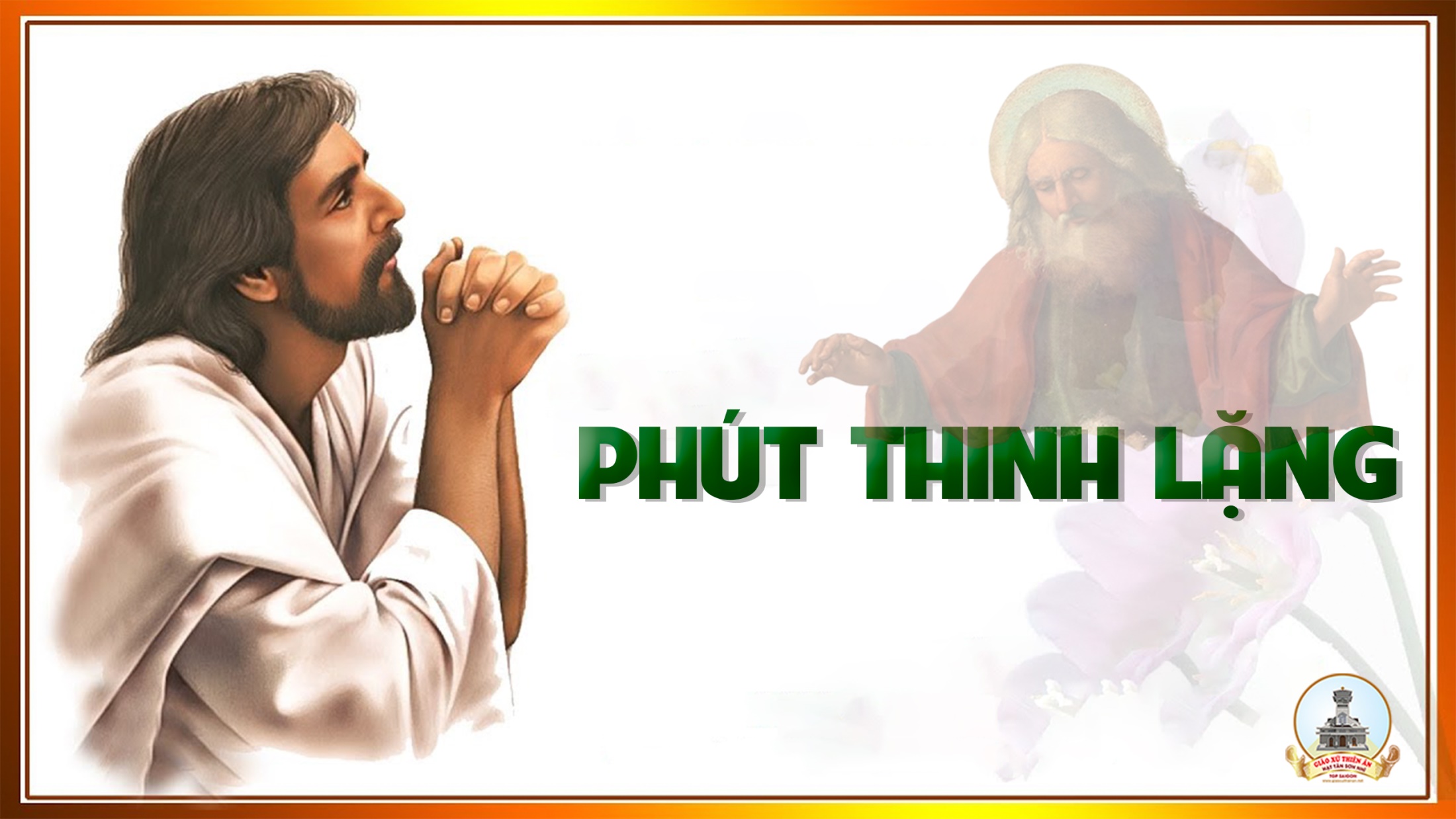 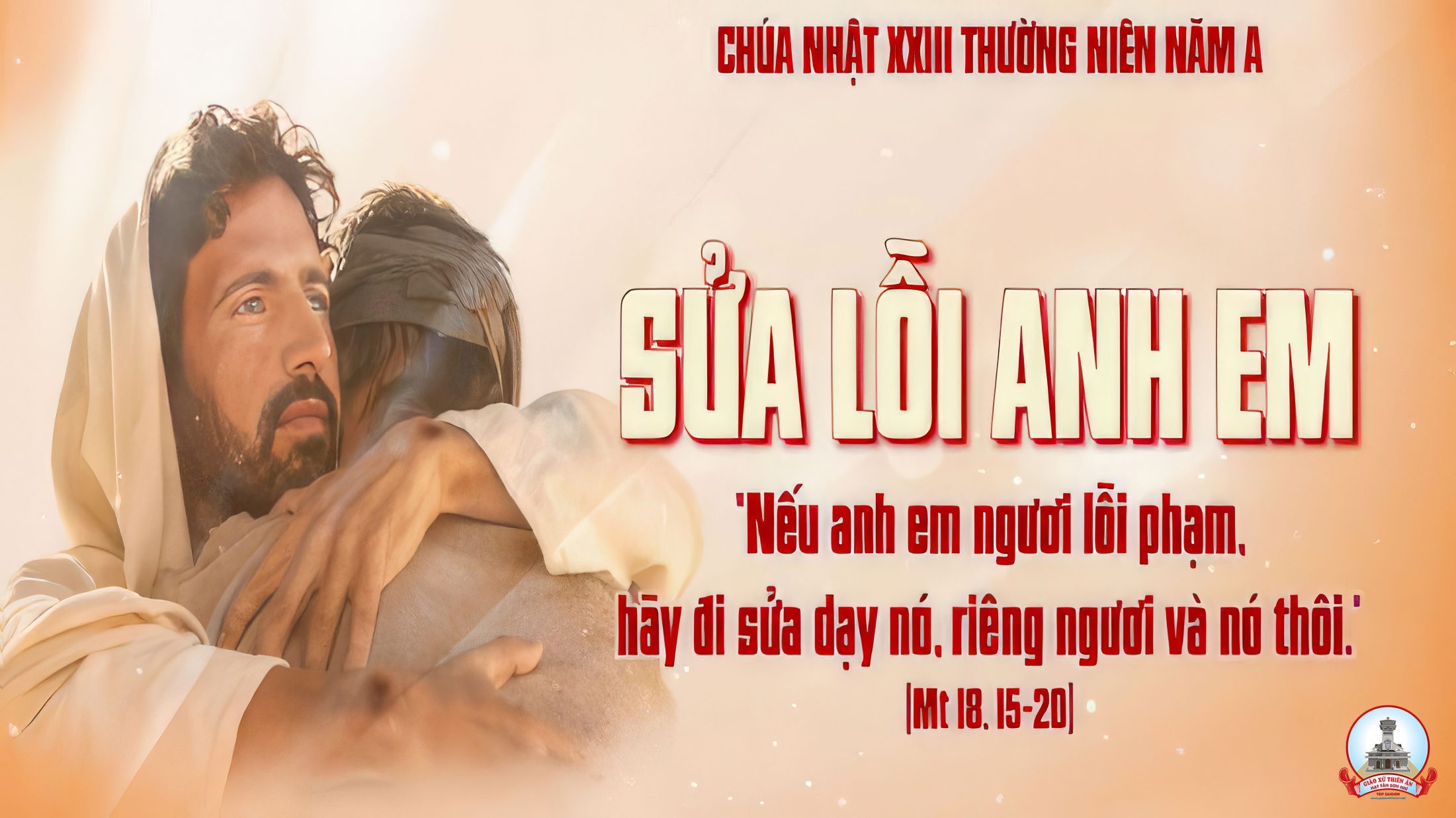 Ca Kết LễHoa Mân CôiLm Kim Long
ĐK: Một tràng hoa Mân Côi, hương thơm ngào ngạt thắm ân tình, từng lời kinh sốt mến, xin dâng về Nữ Vương hiển vinh.
Pk1:  Khi an vui thái hòa, như ngày Thiên Sứ truyền tin, như trong đêm Ngôi Lời giáng trần, như khi Mẹ gặp lại Con Chúa, kết hoa kinh để dâng Mẹ.
ĐK: Một tràng hoa Mân Côi, hương thơm ngào ngạt thắm ân tình, từng lời kinh sốt mến, xin dâng về Nữ Vương hiển vinh.
Pk2: Khi đau thương ắp đầy, như vườn loang máu mồ hôi, như gai đâm như chịu nát đòn, như khi nhận Thập Tự hy tế, kết hoa kinh để dâng Mẹ.
ĐK: Một tràng hoa Mân Côi, hương thơm ngào ngạt thắm ân tình, từng lời kinh sốt mến, xin dâng về Nữ Vương hiển vinh.
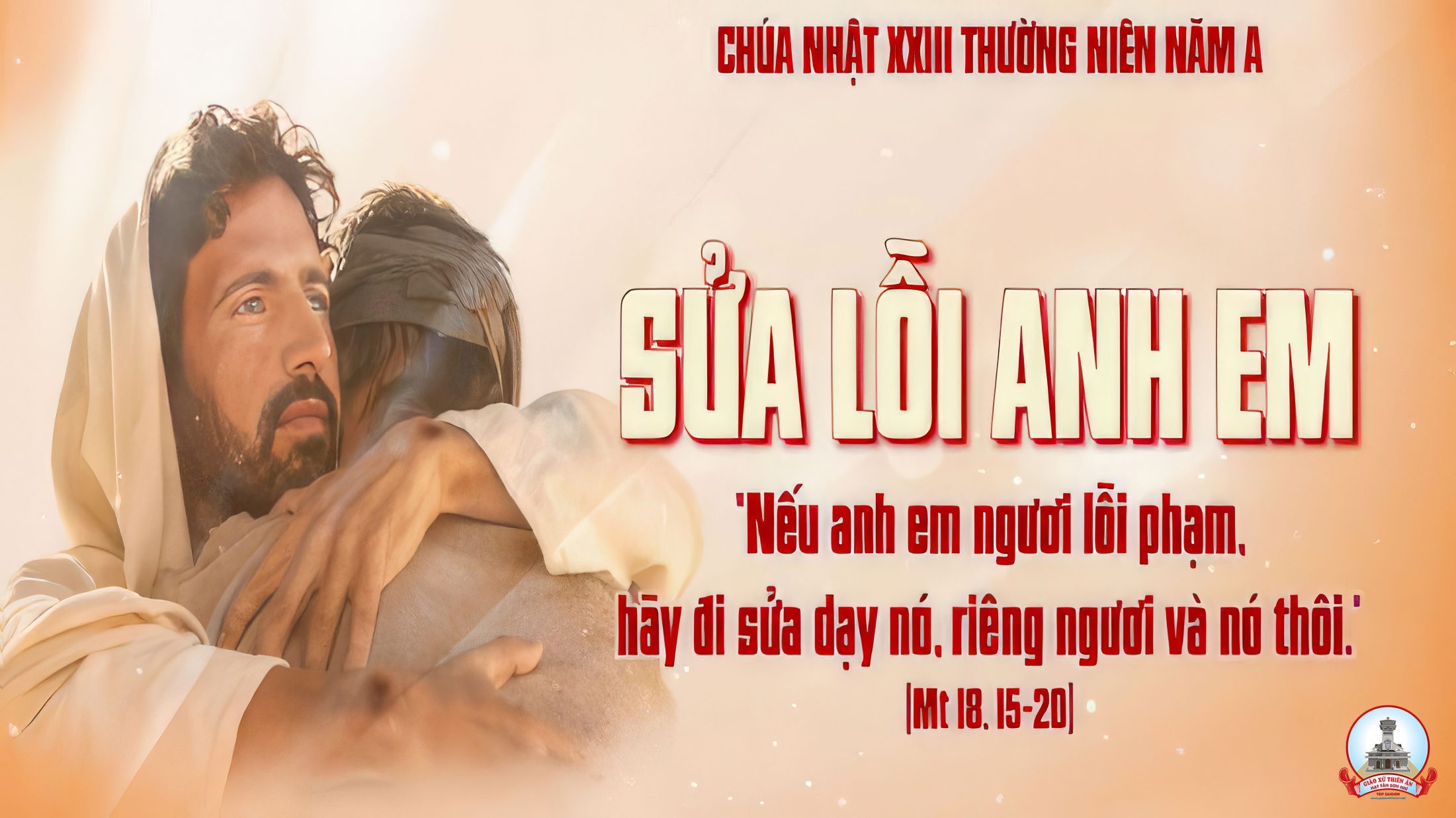